Training for Medical education via innovative eTechnology  

 MediTec


WP6

Management

23.02.2018
How to manage the project MediTec successfully?
i. Remarks – experiences, needs, …
 
ii. Tasks of the WP
  
iii. Steering committee
 
iv. Problem: last payment (10% of means)
 
v. Partnership agreement
 
 vi. Staff costs
  
vii. Travel costs, costs of stay
i. Remarks – experiences, needs, …
  
WP for solving project tasks 
          our aims for improving educational process
   
The grant is our problem !!!
   
There are several limitations due to: 
	rules of EACEA in Brussels, guidelines
	rules of JO/IQ/IR financial systems, 
	rules of DE/CZ/SK/MA financial systems
	DE (DE rules, Saxony rules and
	HTWK rules : Central administration in HTWK ,Rectorate of HTWK, §§§)
  
Monitoring visits, reporting, auditing (Consequences, performance of audits, proof of payments, co-financing,….. )

Changes in project  implementation
ii. Tasks of the WP Management
 means:
overall responsibility for success of entire project
financial and other reports regularly sent from local coordinators to grant holder
budgetary control 
responsibility of partners for implementation and project support by local authorities
adequate and fair participation of all partners 
Coordination of meetings
Management of project activities
6.1 Coordination meetings
- for ensuring
 
efficient implementation and quality, 
inclusion of all consortium members 
communication between partners.
  
HTWK performs overall project management and coordination, But only together with the local coordinator and WP leaders and off course all partners
	LC and WPL are responsible for local management/organization of 	activities and cooperating in steering committee
 
 
 
-     all partners performs accounting & submit data via local coordinator / WP 	leader to HTWK.
6.2 Controlling of the project activity, Monitoring and evaluation of results

All partners will work together on:

Control of project activities 
by LC and WPL: 
 
monthly/weekly control of project quality  and 

results summarized and documented 

activities evaluated and

Results and reports  after each activity, sent to the HTWK
6.3 Reporting and control of the budget

budget calculation & control, all local coordinators are responsible 
 
by LC + WPL + responsible person for financial report, controlled by project coordinator 

financial documentations required for transparency in original

use of financial means before starting + after performing activities, in order to ensure successful perform

financial reports after each activity (invoices and calculations must be sent in original)
iii. Steering, quality and technical committee

 

Steering committee for activities’ coordination

SC is responsible for many issues, for example:

strategic decisions for project performance & implementation;
management of project activities;
internal quality control, assessment, monitoring and reporting;
conversion project applications to a practical plan.
conflict management;
budgeting;
evaluation of the project results
SC
4 EU university partners including the coordinator 
JO-LC, 1 IQ-LC-, 1 IR-LC-university partners, 
each with 1 voice
WPL & coordinator give overview on WP quality & financial planning & project status during meetings,
meeting 2x per year 
	agreements and results of meetings published in project website/ 	mails. 
 
     decisions of SC legally binding to all parties concerning project 	implementation
 
     decisions of SC recommendations for financial questions 
	with respect to Grantholder 
 	due to financial responsibility of legal representative,
-    decisions of SC legally binding to all parties 
	concerning financial questions of all other consortium members
-     coordinator leads SC meetings & prepares proposals to SC. 
-     SC sessions and decisions 
			 open and/or during project meetings
			 or closed 
			 or in writing by a circular resolution (if all agree). 

 -    decisions valid via two-thirds (2/3) voice of its members 
 	 in event of a tie, the coordinator shall cast the deciding voice. 
 
 -     taking notes during meetings

 -     decisions of SC distributed to all parties without delay.
	e.g. via website
	 decisions will collected and kept by the coordinator
iv. Problem: last payment (10% of means)
 
only after successful Final Report
may be reduced
 
 but: delivering all invoices
v. Partnership agreement
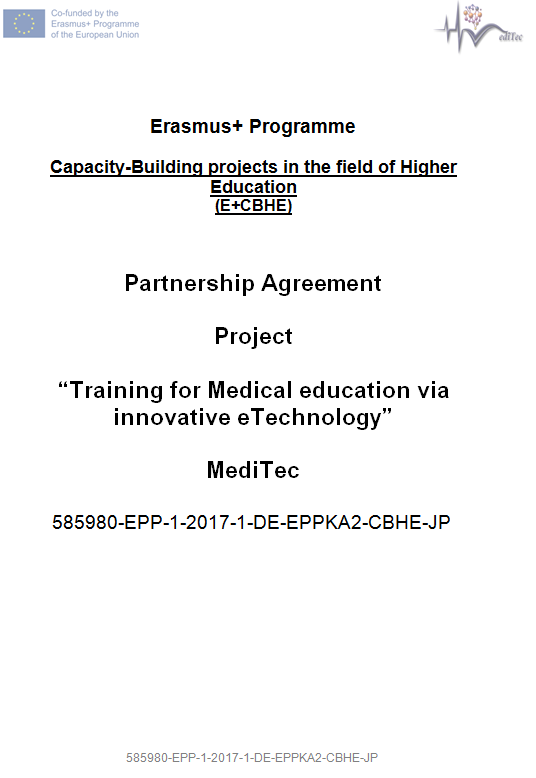 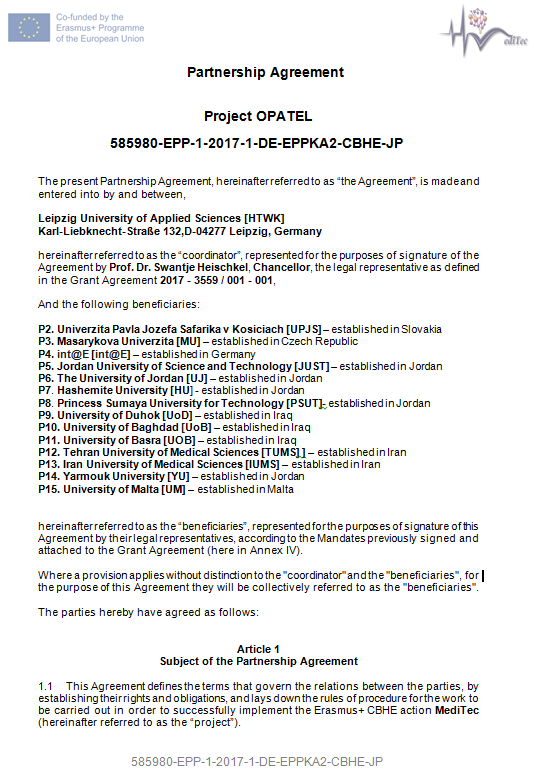 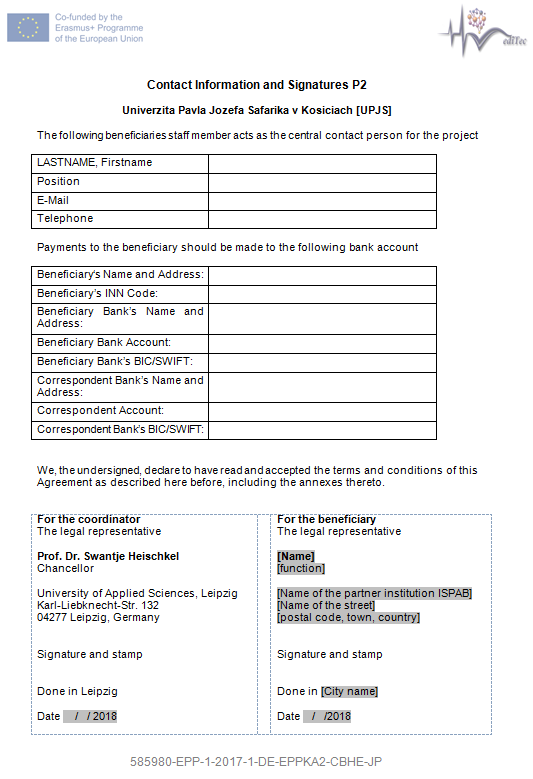 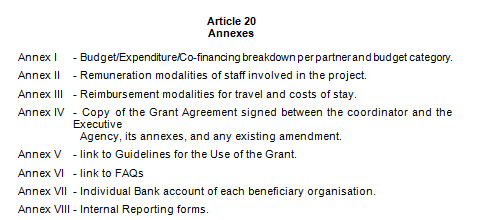